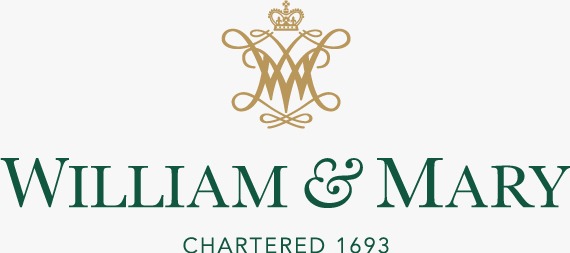 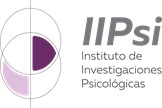 VALIDATION OF THE SPANISH VERSION OF THE MARIJUANA CONSEQUENCES QUESTIONNAIRE (S-MACQ)
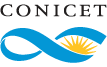 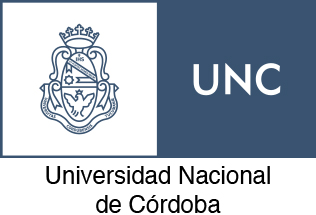 Pilatti, A. 1,2; Bravo, A. 3; Rivarola Montejano, G. 1,2; Michelini, Y. 1,2; & Pautassi, R. M.1,4 
1Universidad Nacional de Córdoba, Facultad de Psicologia, Argentina; 2Instituto de Investigaciones Psicológicas, Argentina; 3Department of Psychological Sciences William & Mary, USA; 4Instituto de Investigación Médica M. y M. Ferreyra, Argentina. Correspondence author: apilatti@unc.edu.ar
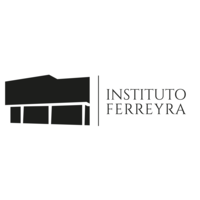 Introduction
Method
A sample of 470 Argentinean college students (70.6% women; Mean age 22.67±3.52 years), that reported last-year marijuana use, completed an online survey that included the Spanish version of the following instruments:
The Marijuana Consequences Questionnaire [MACQ; 8-factor; 50 items; Simons et al., 2012] -which was modeled after the Young Adult Alcohol Consequences Questionnaire (YAACQ; Read et al., 2006)- covers multiple dimensions encompassing negative consequences of gradient severity that are particularly relevant in the context of college. Previous work (Bravo et al., 2019) validated a brief MACQ (B-MACQ) in college students from different countries, including Argentina and Uruguay. The B-MACQ encompasses a lower number of consequences and it does not display the 8-factor structure. We examined different psychometric properties of the Spanish version of the MACQ (S-MACQ). We also examined the correlation between the brief (SB-MACQ) and the S-MACQ and whether they similarly correlate with marijuana outcomes and marijuana-related variables.
Marijuana use questionnaire
Marijuana Consequences Questionnaire 
(S-MACQ). It consists  of  50 items grouped in 8 factors. Each item is rated dichotomously (0= No; 1=Yes) to indicate whether the participant experienced each marijuana-related problem within the last 12 months.
Marijuana Motives Measure Short Form (MMM-SF)
Cannabis Use Disorders Identification Test (CUDIT)
Brief Marijuana Consequences Questionnaire (SB-MACQ)
Results
Table 1. Range of standarized factor loadings and internal consistency of S-MACQ
Eight-factor model showed adequate model fit: (CFI=.931, TLI=.927, RMSEA=.027 (90% CI [.023, .030]).
 All items loaded significantly on the hypothesized factor with salient loadings (≥.35). (Table 1)
 Total [.88] and subscales scores showed acceptable internal consistency (≥.75).  (Table 1)
 A greater number of marijuana-related negative consequences (S-MACQ total and subscales) was associated with greater scores (a) in the CUDIT, a standardized measure of marijuana-related problems (i.e., convergent validity), (b) frequency and quantity of marijuana use (i.e., concurrent validity), (c) motives for marijuana use (i.e., concurrent validity) (Table 2).
 Scores of the SB-MACQ had large correlations with six S-MACQ subscales and medium size correlations with the remaining subscales. There was no significant difference between the correlations involving the SB-MACQ or the S-MACQ (Table 2).
Table 2. Bivariate correlations between the S-MACQ or the SB-MACQ and the scores of the CUDIT, marijuana outcomes, and marijuana motives.
Discussion
Findings supported the S-MACQ as a valid measure to assess marijuana-related problems in Spanish-speaking students. The S-MACQ can be used to identify college students experiencing specific types of problems, which may be targeted in interventions. Rates of marijuana use have been consistently increasing in several Spanish-speaking South American countries, particularly among college students (Inter-American Drug Abuse Control Commission, 2019). Moreover, the South American region has seen several changes in the legal framework regulating marijuana production, distribution and selling for recreational use (e.g., Uruguay), and access to cannabidiol to patients and researchers (e.g., Argentina). These changes highlight the need to accurately measure consequences of marijuana use in these populations. The present study entails a significant advancement towards this aim.
Note. M = months; TW = typical week. 1Difference: differences between correlations involving the SB-MACQ and the S-MACQ. Bold indicates significantly correlations at p < .001; *indicates correlations statistically significant at p < .05